Hygiene
By: Alessandra Caminiti
Objectives
The students will be able to appropriately wash their hands and demonstrate their technique.
The students will be able to explain two reasons as to why hygiene is important in daily life.
The students will be able to give one example to improve their personal hygiene every day.
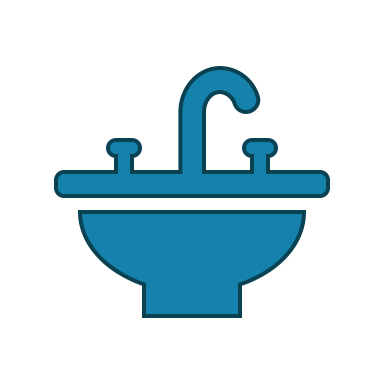 What is hygiene?
[Speaker Notes: Ask the students – next slide give the definition]
Here’s what it means…
Anything you do to keep yourself clean and healthy!
Why should we stay clean?
You don’t want to smell !!!


You will lower your risk of getting sick.


Being clean is important for your health.


You will feel better about yourself.
Different Types of Hygiene
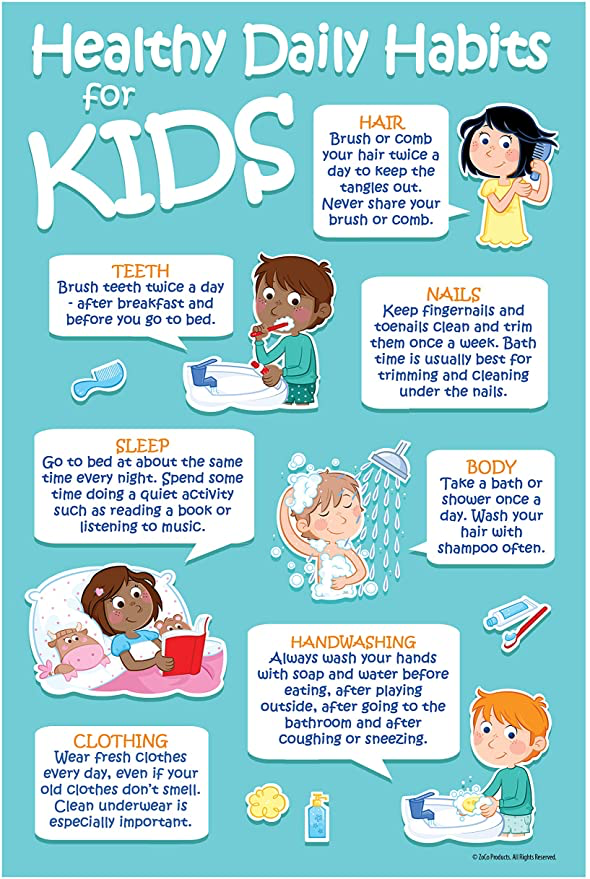 WashingyourHands
5 steps to Washing your Hands
QUESTIONS
Question #1
What is one example on how to improve your hygiene every day?
Question #2
What are the 5 steps to washing your hands?
Question #3
What are two reasons why it is important to stay clean?
References
Eccles, Jacquelynne. “The Development of Children Ages 6 to 14.” Princeton University. 	https://www.jstor.org/stable/pdf/1602703.pdf?casa_token=yuyuJcXhWjgAAAAA:	lqJYGv3vZaRy_SwMOy-	3jWOfXSBGL9HVLpOFz997yq3SmmSe2YJ7XJgT8ZQMHaJNkptd3B5BINs4fcWrjhaAV	ySYxEWZJveuHZHc0Rq2Oc_NJSGIxCf

Scholastic Parent Staff. “10 Ways to Teach Preteen Hygiene.” Scholastic. 	https://www.scholastic.com/parents/family-life/kids-health/10-ways-to-teach-	preteen-hygiene.html 

Center for Disesase Control and Prevention. “Keeping Hands Clean.” https://www.cdc.gov/healthywater/hygiene/hand/handwashing.html